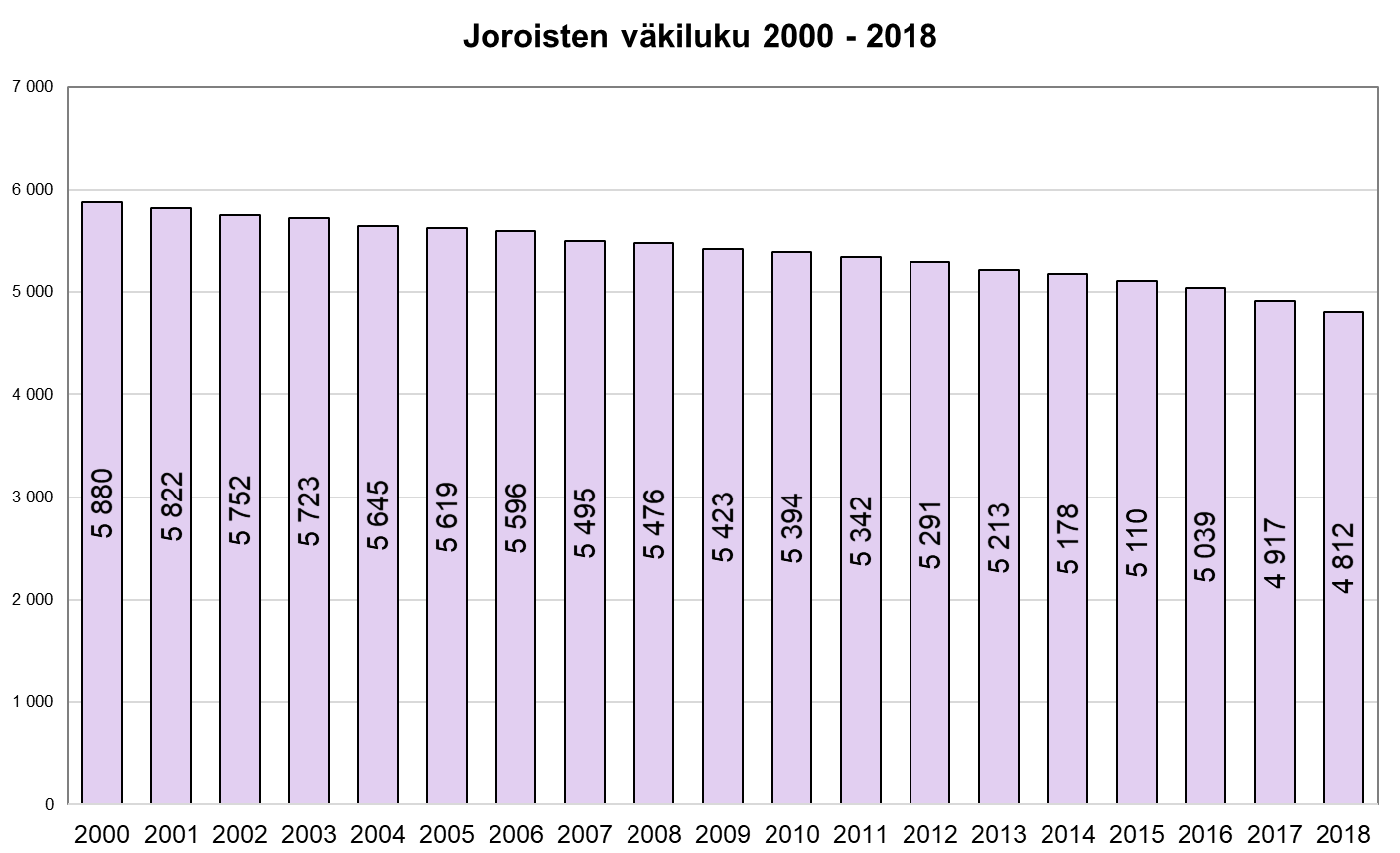 Lähde: ETELÄ-SAVON MAAKUNTALIITTO / Tilastokeskus, Statfin
Kokonaisnettomuutto Joroisissa 2000 - 2018, henkilöä
10
3
0
-3
-4
-10
-8
-9
-16
-17
-17
-20
-23
-27
-30
-35
-37
-40
-39
-43
-50	-46
-53
-60
-65
-70
-68
-76
-80
2000	2001
2002	2003
2004	2005
2006
2007	2008
2009
2010
2011
2012
2013
2014
2015
2016	2017	2018
Lähde: ETELÄ-SAVON MAAKUNTALIITTO / Tilastokeskus, Statfin
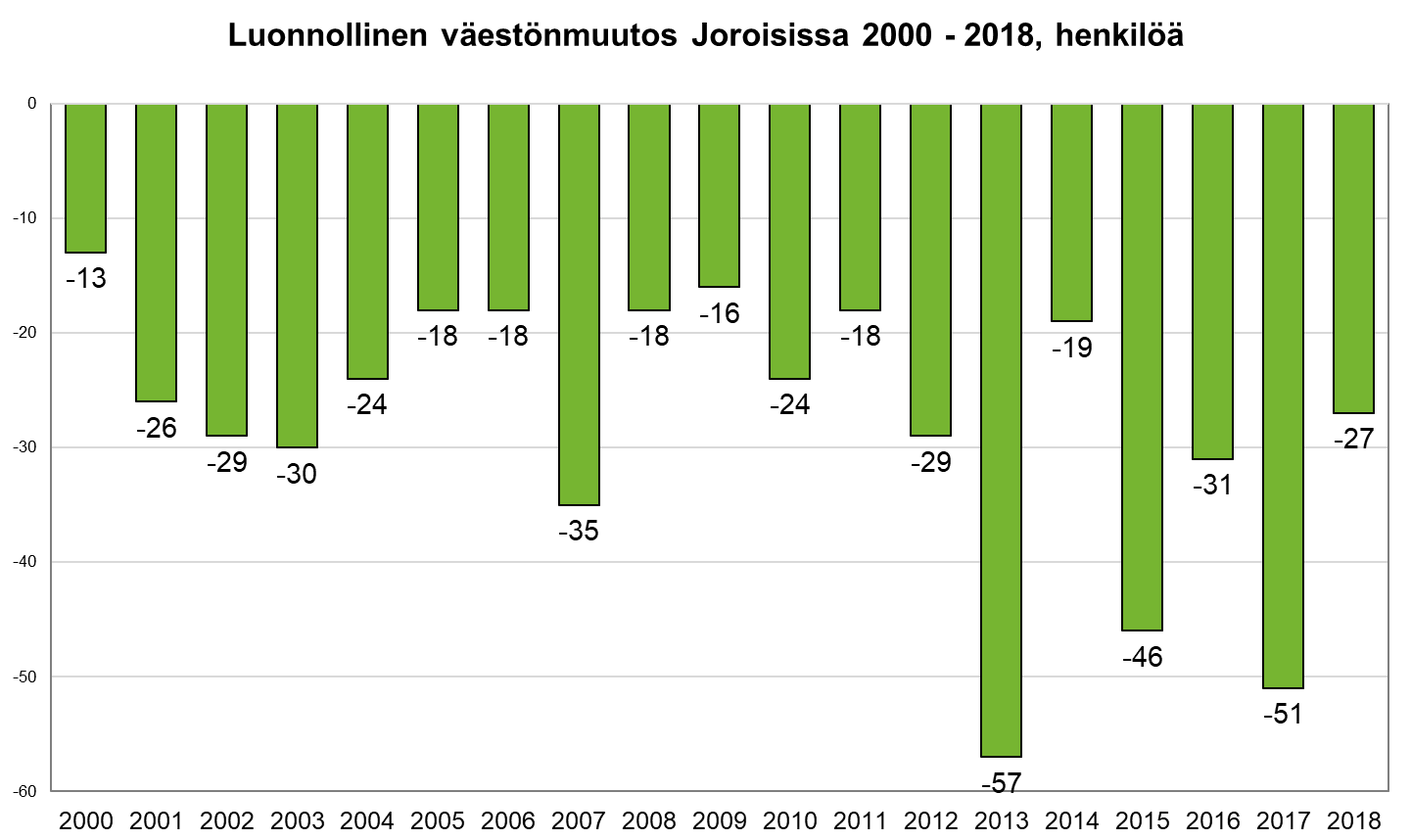 Lähde: ETELÄ-SAVON MAAKUNTALIITTO / Tilastokeskus, Statfin
Nuorten 20-34-v. kokonaisnettomuutto Joroisissa  2000 - 2018, henkilöä
20
11
7
10
1
1
0
-3
-3
-8
-10
-12
-13
-13
-16
-20
-19
-20
-20
-21
-25
-25
-26
-30
-36
-40
2000	2001	2002	2003
2004
2005
2006	2007
2008
2009
2010
2011
2012	2013
2014
2015
2016	2017
2018
Lähde: ETELÄ-SAVON MAAKUNTALIITTO / Tilastokeskus, Statfin
Nuorten 20-34-v. kokonaisnettomuutto Joroisissa  2000 - 2018, % ikäryhmästä
3,0
Joroinen	Etelä-Savon maakunta
1,8
2,0
1,2
1,0
0,2
0,1
0,0
- 0,4
- 0,5
- 1,0
-1,2
- 1,2
-1,2
-1,3
-1,3
-1,5
-1,5
- 1,7
- 1,6
- 2,0
-1,8
-2,0
-2,1
-2,2
- 2,2
- 2,4
-2,7
-2,4
-2,4
- 3,0 - 2,7
-2,-92,9
-2,9
- 3,1
- 3,3
-3,3
- 3,6
- 4,0
-3,8
-3,8
- 4,1
- 5,0
- 4,8
- 5,0
-5,4
- 6,0
2000  2001  2002
2003  2004
2005  2006
2007
2008  2009
2010  2011  2012
2013  2014
2015  2016
2017  2018
Lähde: ETELÄ-SAVON MAAKUNTALIITTO / Tilastokeskus, Statfin
Vanhushuoltosuhde (yli 65-v/15-64-v) Joroisissa  2000 - 2018, %
60,0
50,0
40,0
30,0
20,0
10,0
0,0
2000
2001
2002
2003
2004
2005
2006
2007
2008
2009
2010
2011
2012
2013
2014
2015
2016
2017
2018
Joroinen
28,9
28,9
29,3
29,3
30,7
30,3
31,2
31,0
31,3
32,8
34,2
37,1
38,9
40,3
42,6
44,8
47,3
48,9
51,5
Etelä-Savo
29,6
30,1
30,9
31,8
32,7
33,0
34,2
34,5
35,3
36,1
37,3
39,0
41,0
42,9
44,7
46,6
48,3
50,4
52,7
Lähde: ETELÄ-SAVON MAAKUNTALIITTO / Tilastokeskus, Statfin
Joroisten väestöennuste vuoteen 2040
5 000


4 500


4 000


3 500


3 000


2 500


2 000


1 500


1 000


500


0
4 741
4 671
4 597
4 526
4 456
4 389
4 325
4 262
4 204
4 145
4 088
4 033
3 978
3 929
3 880
3 832
3 788
3 744
3 702
3 662
3 623
3 583
2019 2020 2021 2022 2023 2024 2025 2026 2027 2028 2029 2030 2031 2032 2033 2034 2035 2036 2037 2038 2039 2040
Lähde: ETELÄ-SAVON MAAKUNTALIITTO / Tilastokeskus, Statfin/Väestö/Väestöennuste 2019
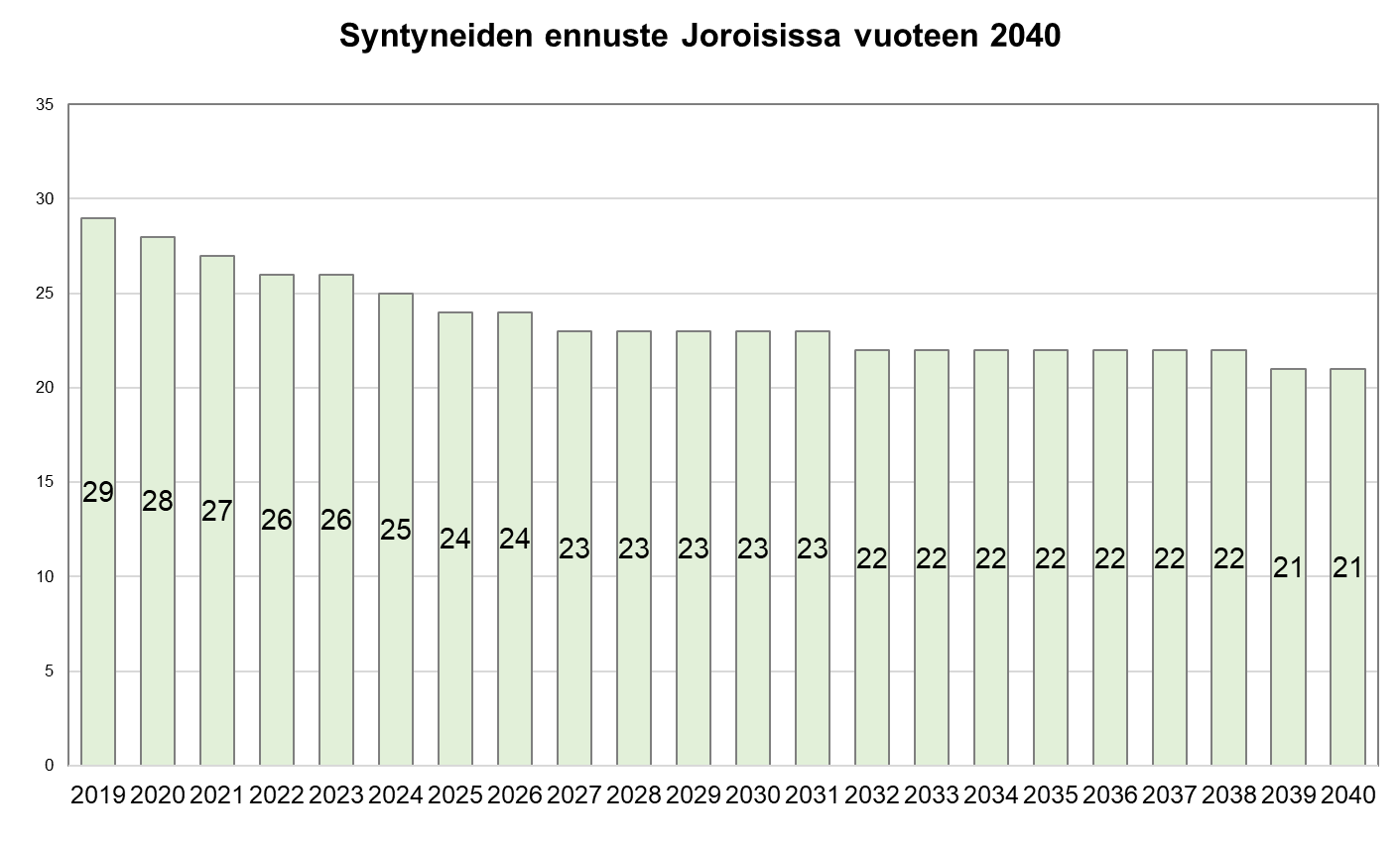 Lähde: ETELÄ-SAVON MAAKUNTALIITTO / Tilastokeskus, Statfin/Väestö/Väestöennuste 2019
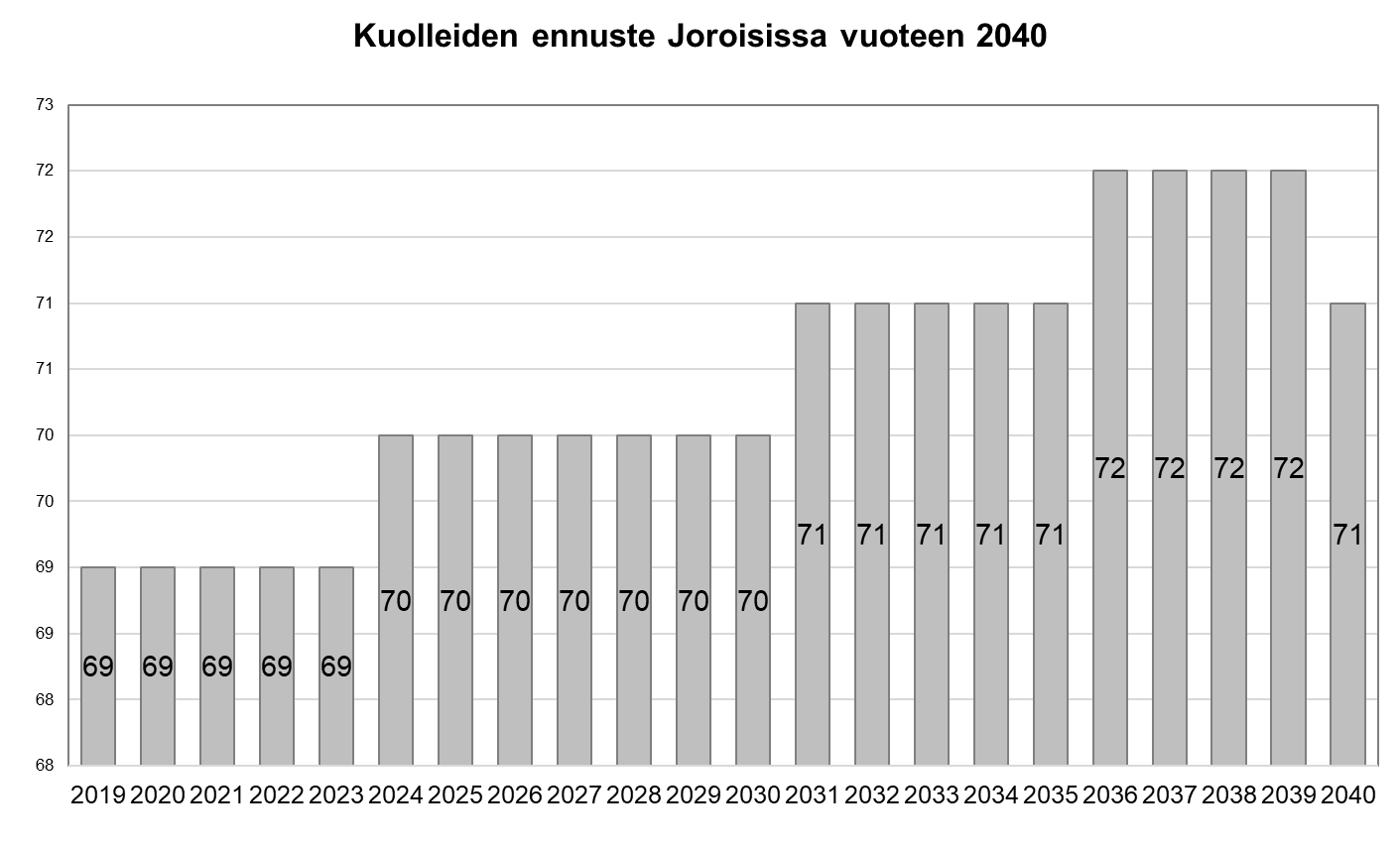 Lähde: ETELÄ-SAVON MAAKUNTALIITTO / Tilastokeskus, Statfin/Väestö/Väestöennuste 2019
Muuttoliikkeen (kokonaisnettomuutto) ennuste Joroisissa vuoteen 2040
15
11	11
10
8
10
6
4
3
5
0
0
-3
-5
-5
-8
-10
-11
-12
-15
-14
-16
-20
-20
-23
-25
-25
-28
-30
-30	-30	-30
-35
2019 2020 2021 2022 2023 2024 2025 2026 2027 2028 2029 2030 2031 2032 2033 2034 2035 2036 2037 2038 2039 2040
Lähde: ETELÄ-SAVON MAAKUNTALIITTO / Tilastokeskus, Statfin/Väestö/Väestöennuste 2019
Väestöennuste ikäryhmittäin Joroisissa vuoteen 2040
3000
-14
15 - 64
65 -
2500
2000
1 830
1 382
1500
1000
371
500
0
2019 2020 2021 2022 2023 2024 2025 2026 2027 2028 2029 2030 2031 2032 2033 2034 2035 2036 2037 2038   2039 2040
Lähde: ETELÄ-SAVON MAAKUNTALIITTO / Tilastokeskus, Statfin/Väestö/Väestöennuste 2019
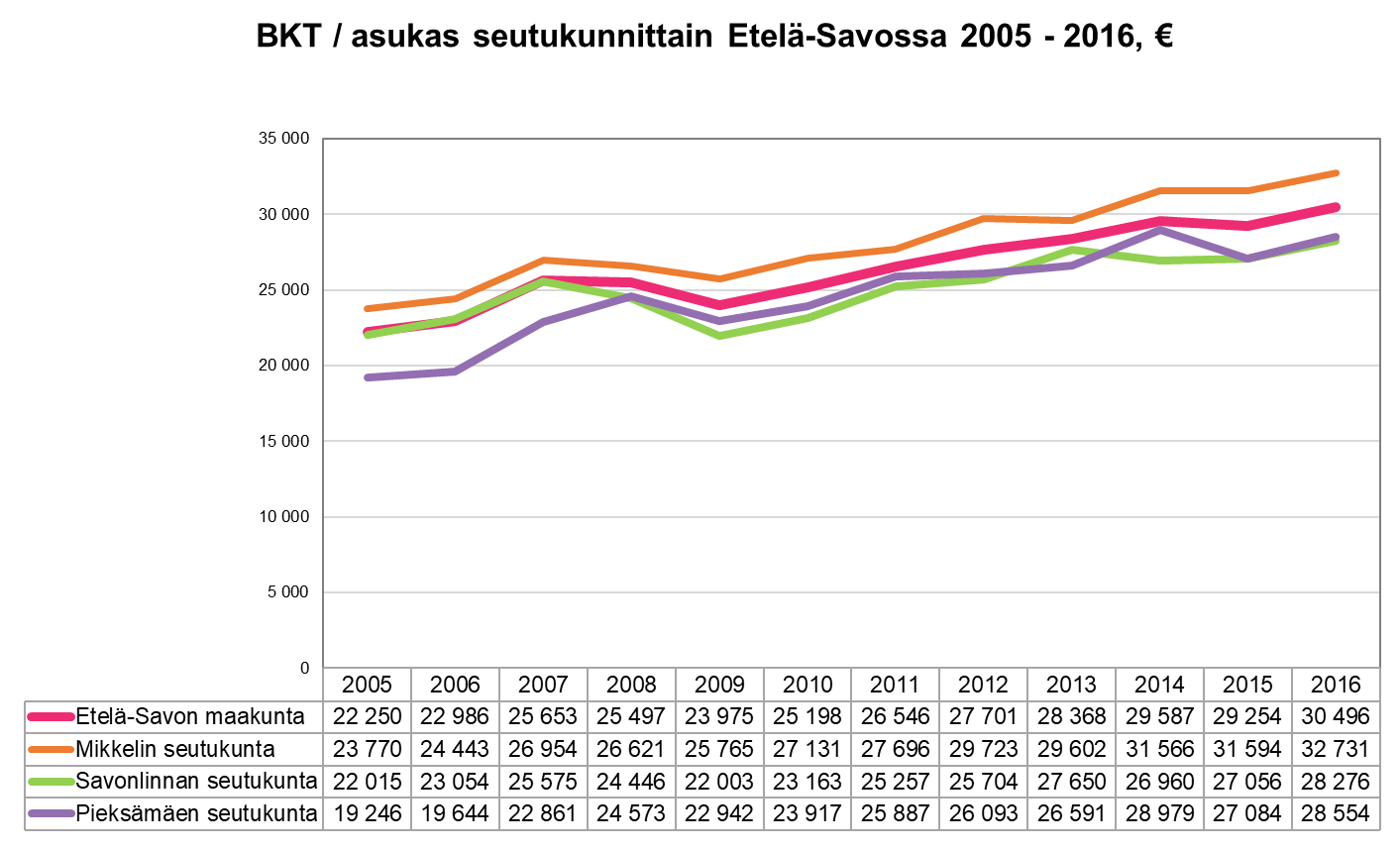 Lähde: ETELÄ-SAVON MAAKUNTALIITTO / Tilastokeskus, Statfin/Kansantalous/Aluetilinpito
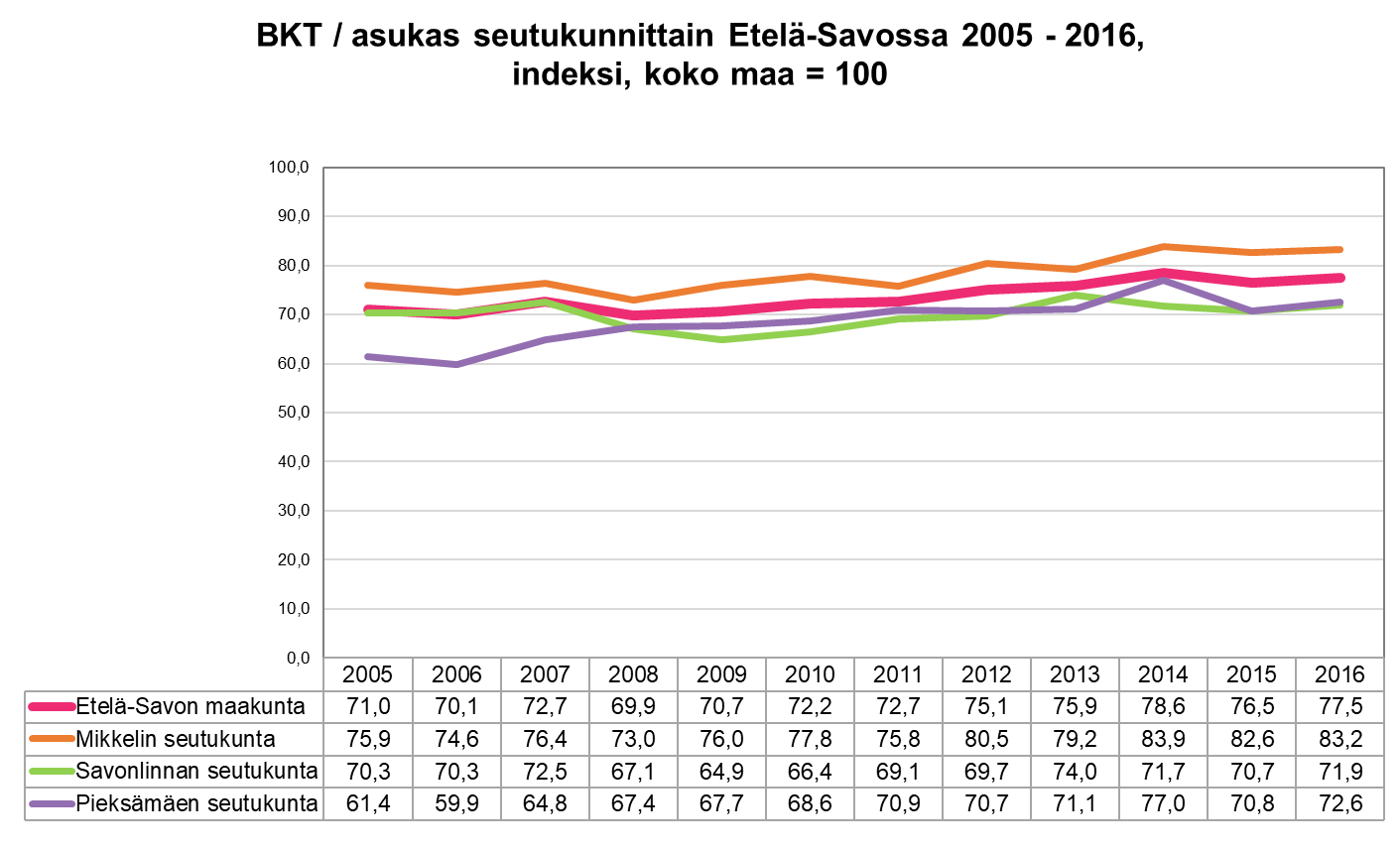 Lähde: ETELÄ-SAVON MAAKUNTALIITTO / Tilastokeskus, Statfin/Kansantalous/Aluetilinpito
Yritysten liikevaihto Joroisissa 2013 - 2017, 1000 €

140 000


120 000


100 000


80 000
60 000
114 649
100 764
96 918
94 794
92 725
40 000


20 000


0
2013
2014
2015
2016
2017
Lähde: ETELÄ-SAVON MAAKUNTALIITTO / Tilastokeskus / Yritykset / Yritysrekisterin vuositilasto
Yritysten toimipaikat Joroisissa 2013 - 2017, kpl

480


470


460


450
440
469
458
430
444
440
436
420


410
2013
2014
2015
2016
2017
Lähde: ETELÄ-SAVON MAAKUNTALIITTO / Tilastokeskus / Yritykset / Yritysrekisterin vuositilasto
Yritysten henkilöstö Joroisissa 2013 - 2017, henkilöä

980


960


940


920
960
900
949
934
880
890
887
860
840
2013
2014
2015
2016
2017
Lähde: ETELÄ-SAVON MAAKUNTALIITTO / Tilastokeskus / Yritykset / Yritysrekisterin vuositilasto
Veronalaiset tulot keskimäärin kunnittain Etelä-Savossa 2016 - 2017,
€/tulonsaaja
35 000
2016	2017
30 000
25 000
20 000
29 397
29 962
26 560
26 968
15 000
25 691
26 061
25 467
25 325
24 881
25 124
24 003
25 114
24 458
25 024
24 939
24 905
23 970
24 637
24 080
24 297
22 941
23 422
23 200
23 206
23 008
22 926
22 801
22 834
22 663
22 485
10 000
5 000
0
Lähde: ETELÄ-SAVON MAAKUNTALIITTO / Tilastokeskus, Statfin/Tulot ja kulutus/Veronalaiset tulot
Ansiotulot keskimäärin kunnittain Etelä-Savossa 2016 - 2017, €/tulonsaaja

2016	2017
30 000
25 000
20 000
27 492
27 801
15 000
24 770
25 008
23 708
23 816
23 428
23 557
22 969
23 306
22 187
22 512
21 403
21 696
21 220
21 586
21 106
21 515
21 305
21 505
21 187
21 043
20 860
20 836
20 591
20 640
20 263
20 122
19 858
19 746
10 000
5 000
0
Lähde: ETELÄ-SAVON MAAKUNTALIITTO / Tilastokeskus, Statfin/Tulot ja kulutus/Veronalaiset tulot
Pääomatulot keskimäärin kunnittain Etelä-Savossa 2016 - 2017, €/tulonsaaja
4 500
2016	2017
4 000


3 500


3 000


2 500


2 000


1 500


1 000


500


0
4 162
3 820
2 897
3 600
2 943
3 089
2 567
2 941
2 860
2 711
2 752
2 393
2 608
2 566
2 401
2 363
1 754
2 378
1 983
2 245
1 905
2 161
2 148
2 090
1 790
1 960
1 489
1 719
1 453
1 567
Lähde: ETELÄ-SAVON MAAKUNTALIITTO / Tilastokeskus, Statfin/Tulot ja kulutus/Veronalaiset tulot
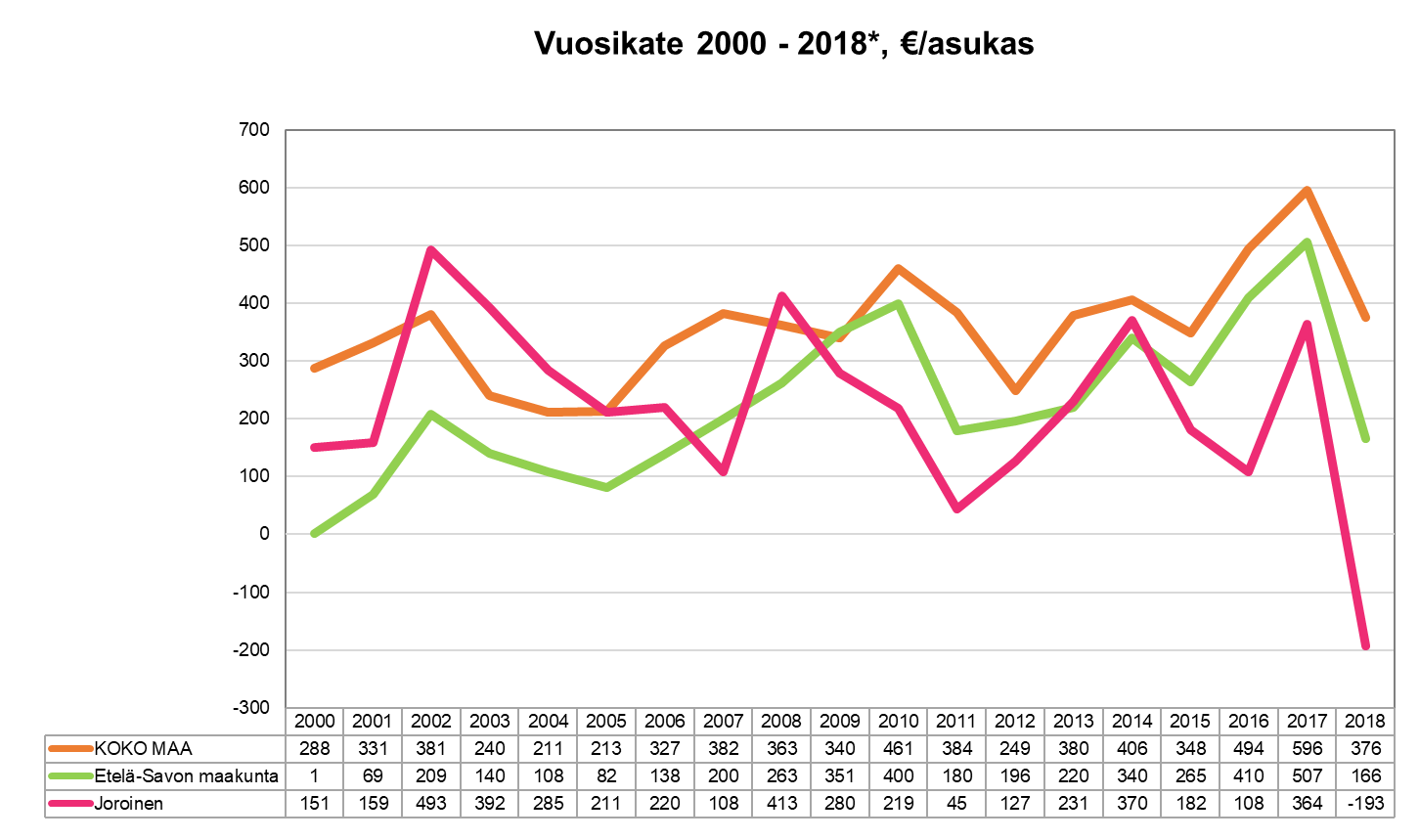 Lähde: ETELÄ-SAVON MAAKUNTALIITTO / Tilastokeskus (THL, Tilasto- ja indikaattoripankki Sotkanet sekä Kuntaliitto,  www.kunnat.net)
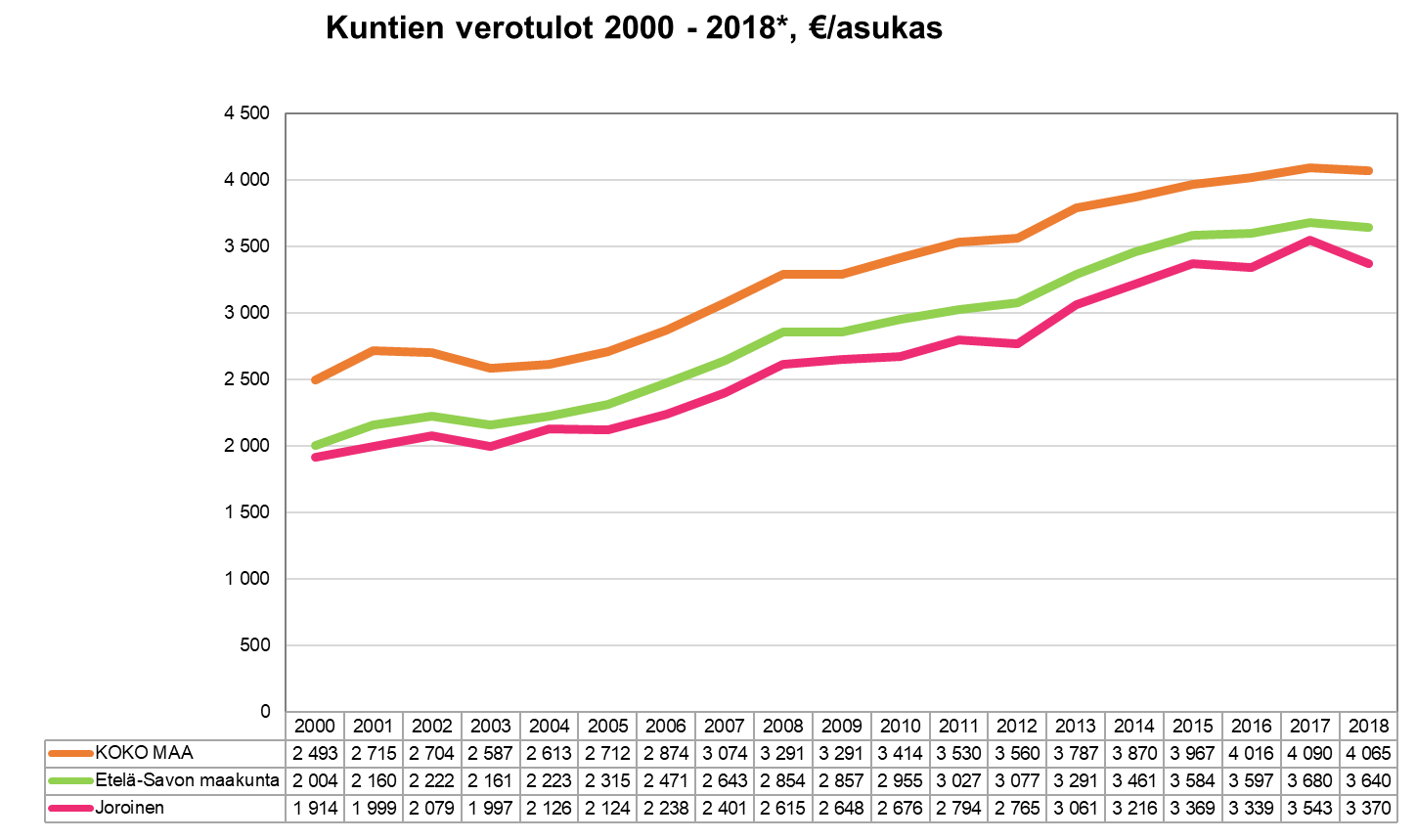 Lähde: ETELÄ-SAVON MAAKUNTALIITTO / Tilastokeskus (THL, Tilasto- ja indikaattoripankki Sotkanet sekä Kuntaliitto,  www.kunnat.net)
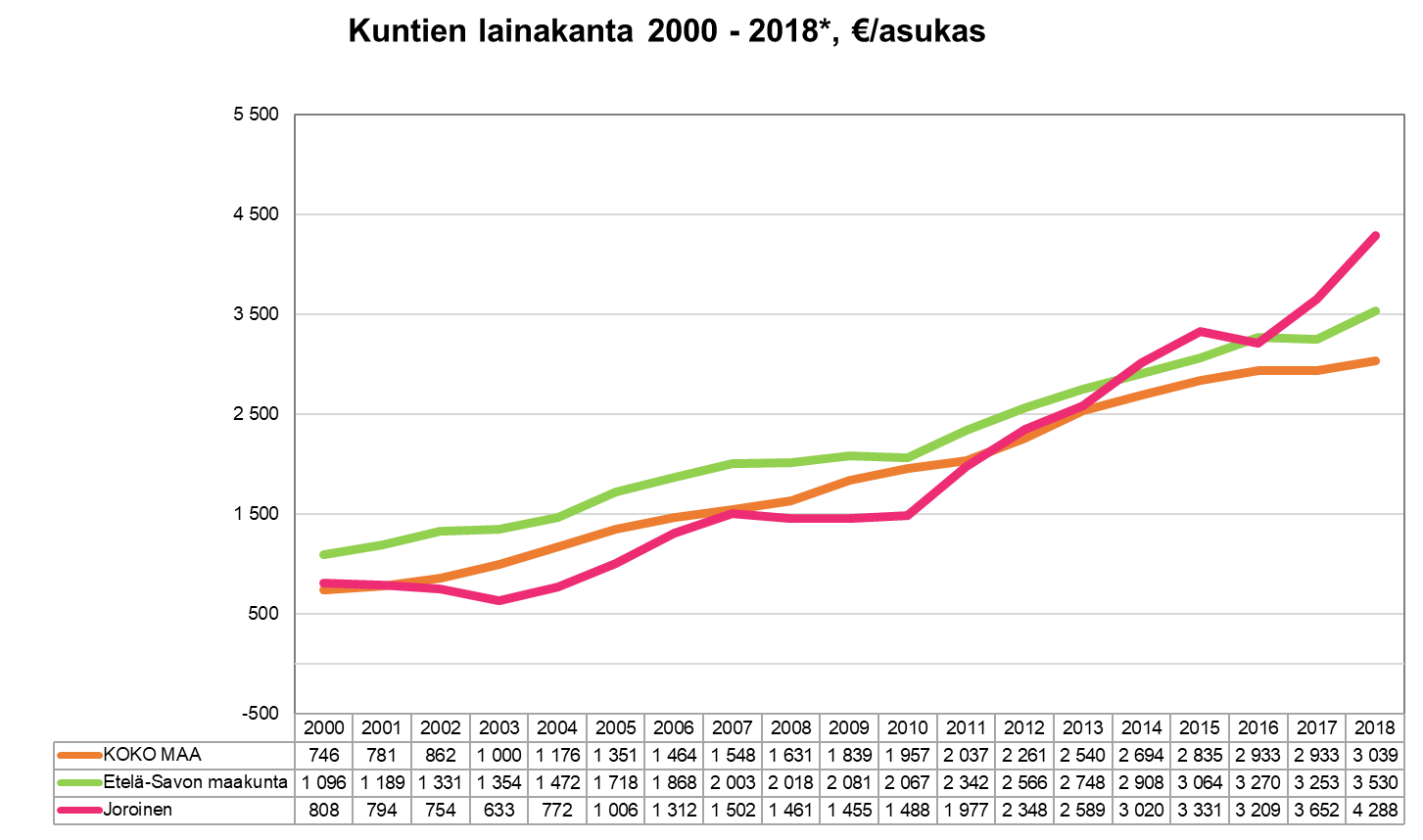 Lähde: ETELÄ-SAVON MAAKUNTALIITTO / Tilastokeskus (THL, Tilasto- ja indikaattoripankki Sotkanet sekä Kuntaliitto,  www.kunnat.net)
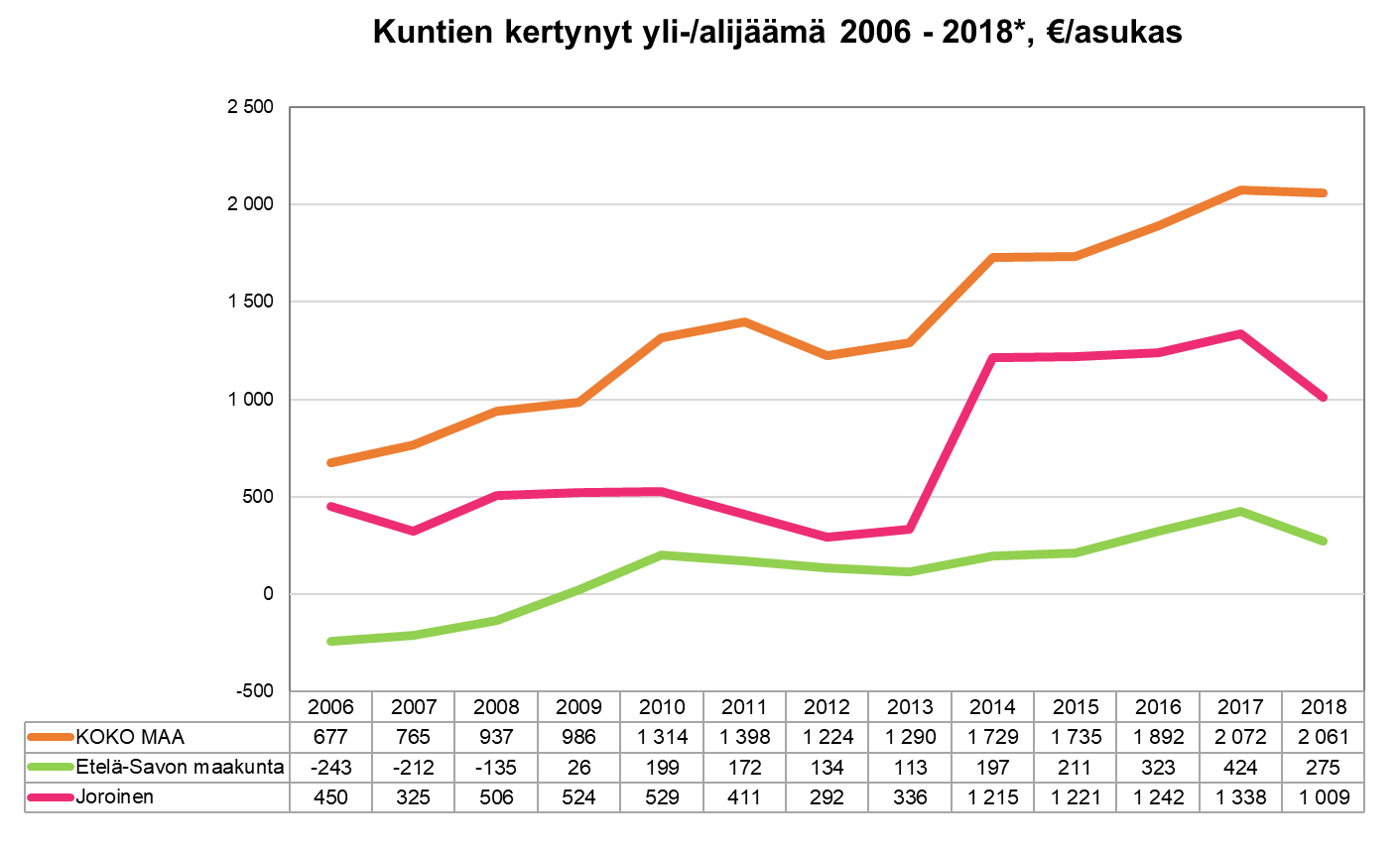 Lähde: ETELÄ-SAVON MAAKUNTALIITTO / Tilastokeskus (THL, Tilasto- ja indikaattoripankki Sotkanet sekä Kuntaliitto,  www.kunnat.net)
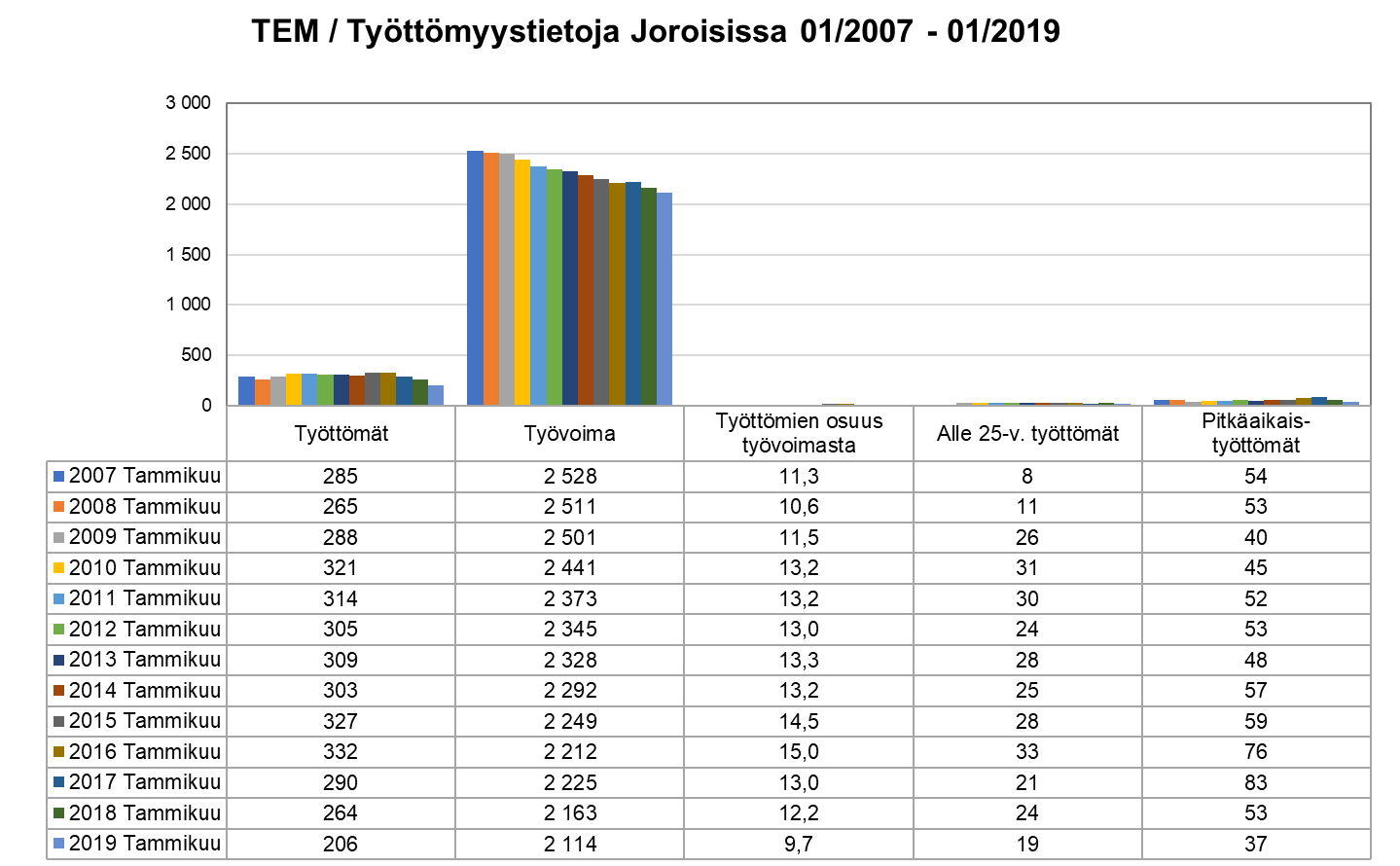 Lähde: ETELÄ-SAVON MAAKUNTALIITTO / Tilastokeskus, Statfin / Työ- ja elinkeinoministeriö, Työnvälitystilasto
Alueella työssäkäyvät (työpaikat) Joroisissa 2000 - 2017
2 000
1 743  1 729  1 713
1 703
1 800
1 666  1 656
1 654  1 616  1 613
1 601
1 504  1 585
1 590
1 508  1 503
1 600
1 379  1 427  1 436
1 400
1 200

1 000

800

600

400

200

0
2000	2001	2002	2003
2004	2005	2006
2007	2008
2009	2010
2011
2012	2013	2014
2015	2016	2017
Lähde: ETELÄ-SAVON MAAKUNTALIITTO / Tilastokeskus, Statfin  > Väestö/Työssäkäynti / Alueella työssäkäyvät (työpaikat)
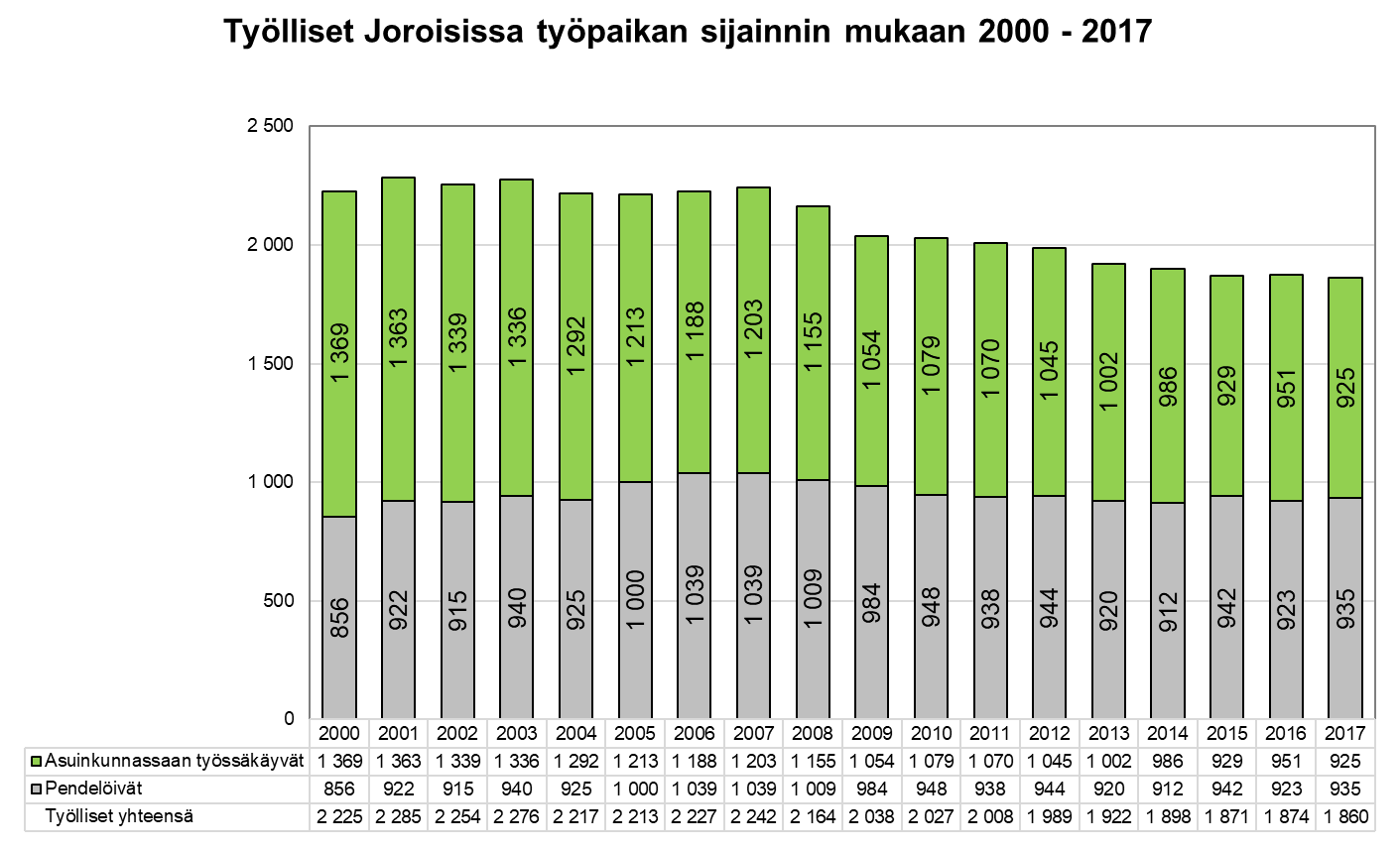 Lähde: ETELÄ-SAVON MAAKUNTALIITTO /Tilastokeskus - Työssäkäyntitilasto
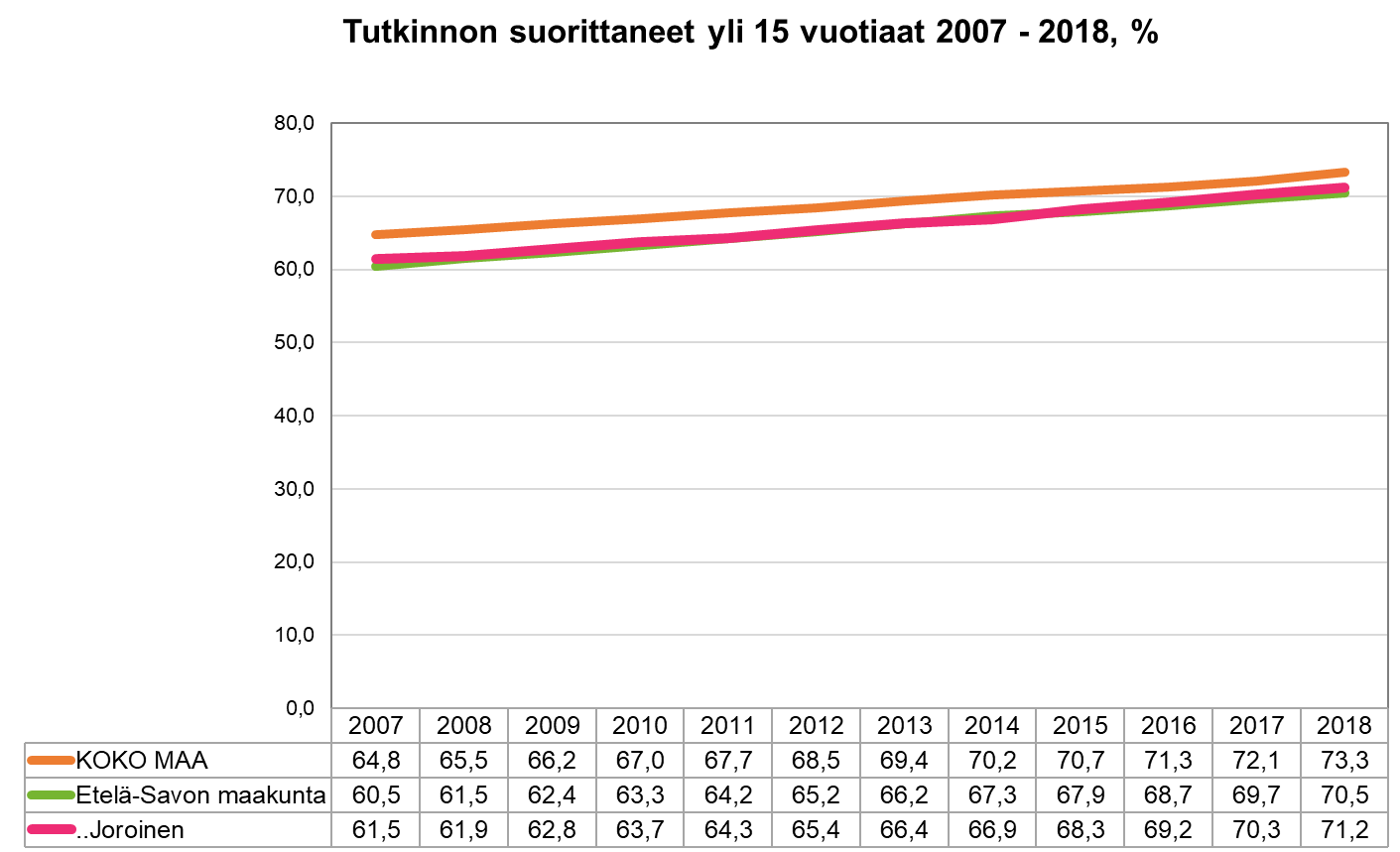 Lähde: ETELÄ-SAVON MAAKUNTALIITTO / Tilastokeskus, Statfin  > Koulutus/Väestön koulutusrakenne
Peruskoulun jälkeistä tutkintoa vailla olevat 25-29-vuotiaat Joroisissa 2007 -  2018, lukumäärä
50
45	45
43
42
40
40
35
35
35
28
30
24
23
25
17
20
15

10

5

0
Lähde: ETELÄ-SAVON MAAKUNTALIITTO / Tilastokeskus, Statfin  > Koulutus/Väestön koulutusrakenne
2007
2008
2009
2010
2011
2012
2013
2014
2015
2016
2017
2018
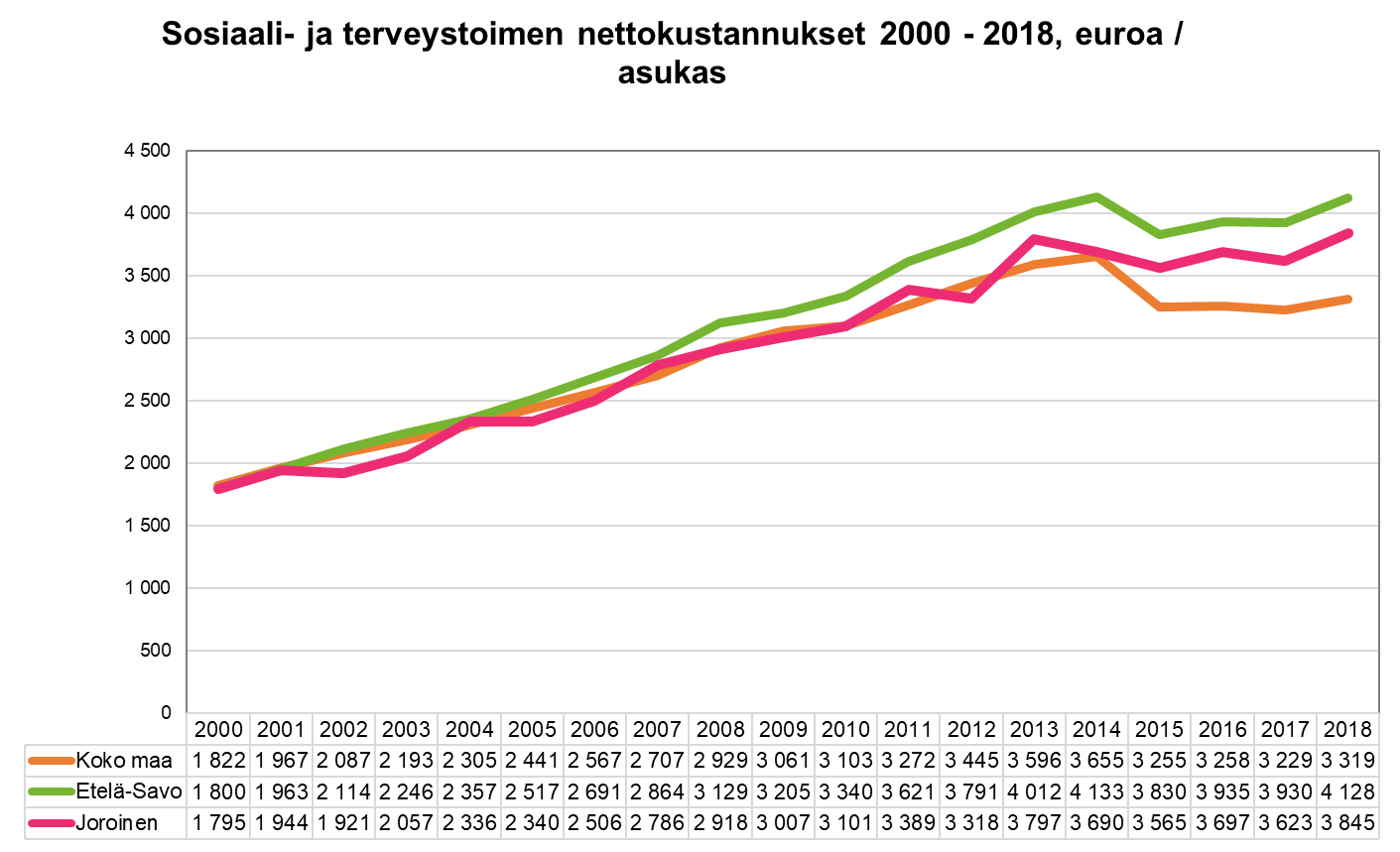 Lähde: ETELÄ-SAVON MAAKUNTALIITTO / THL, Tilasto- ja indikaattoripankki SOTKAnet, id:1073
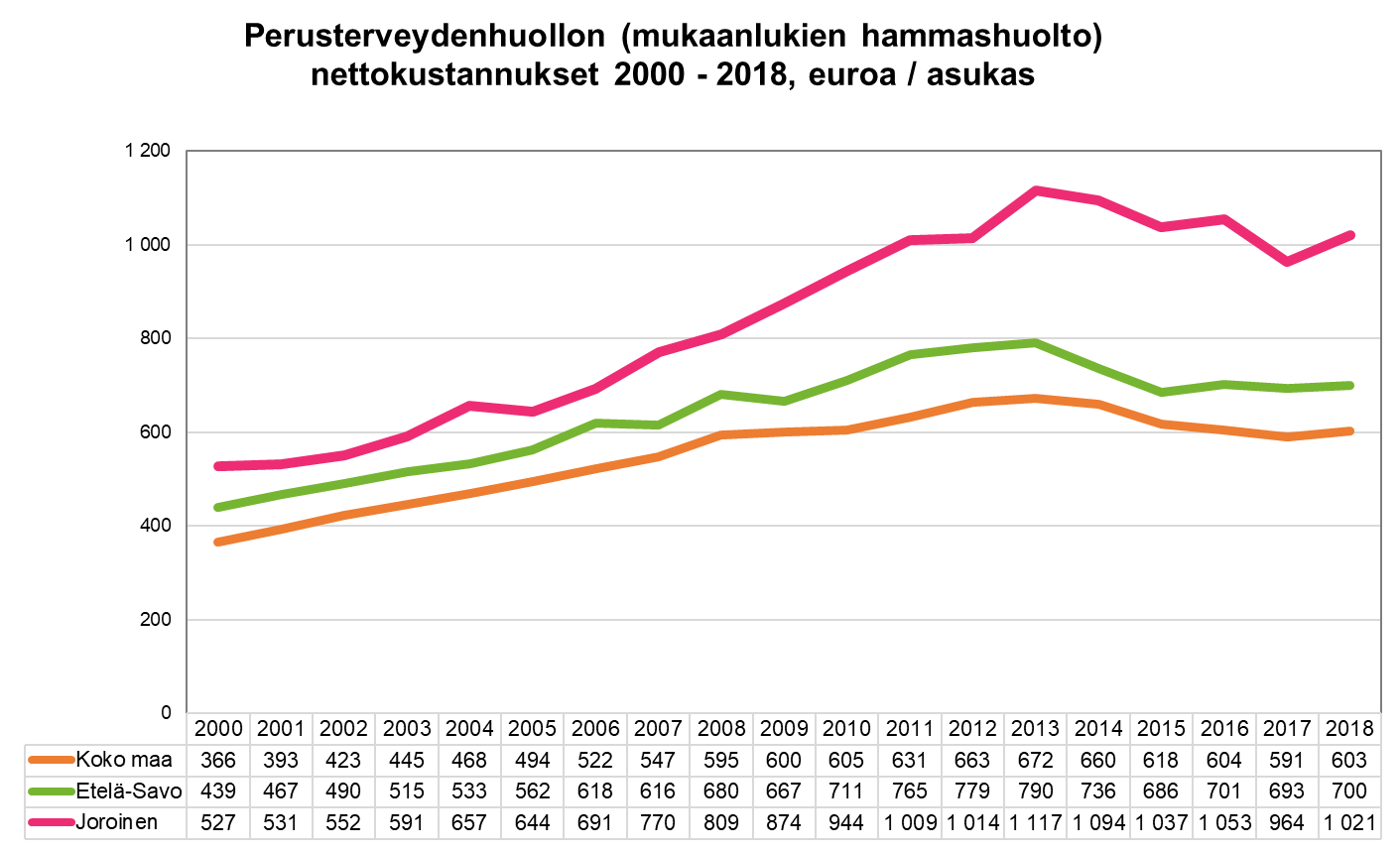 Lähde: ETELÄ-SAVON MAAKUNTALIITTO / THL, Tilasto- ja indikaattoripankki SOTKAnet, id:1072
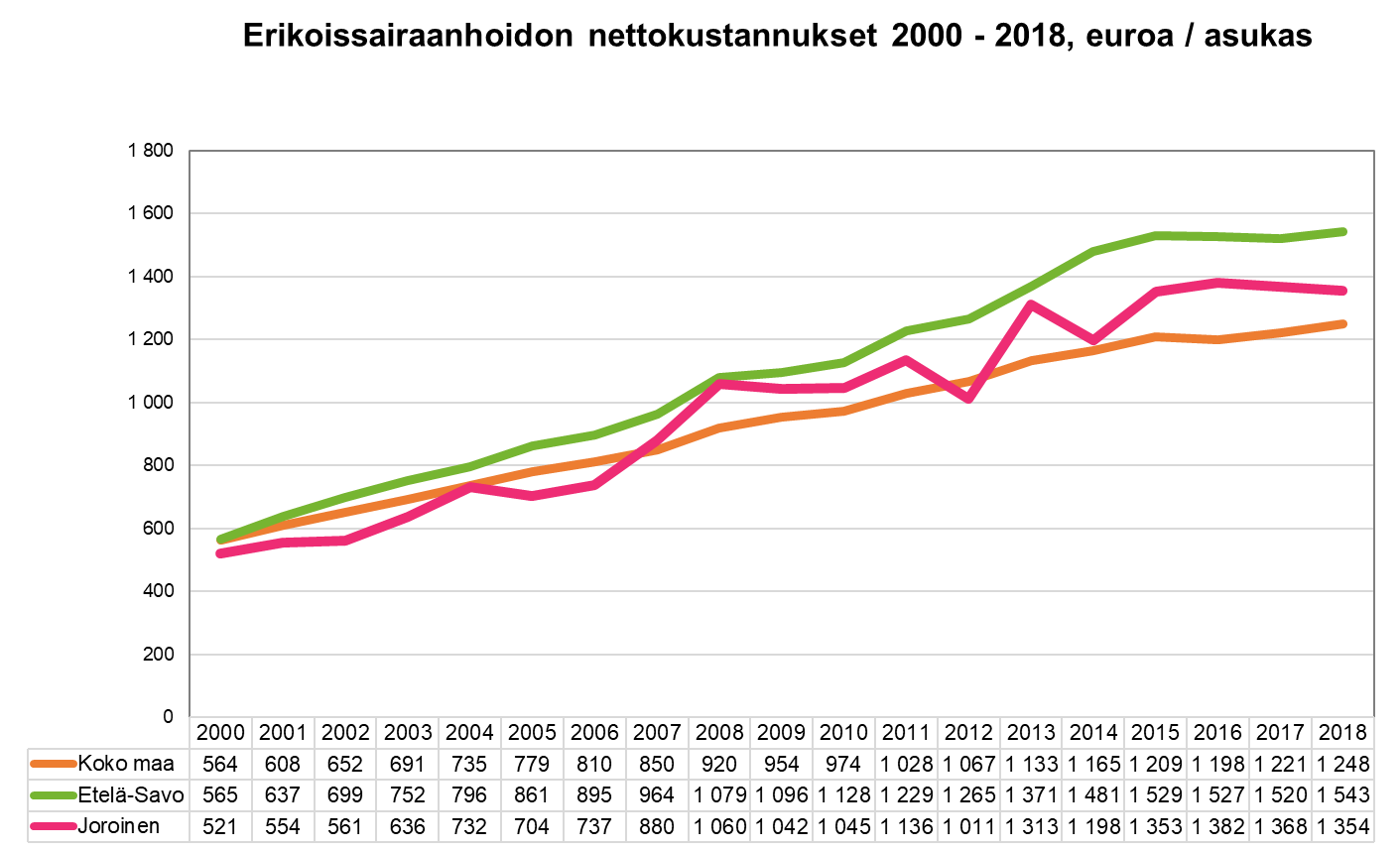 Lähde: ETELÄ-SAVON MAAKUNTALIITTO / THL, Tilasto- ja indikaattoripankki SOTKAnet, id:1071
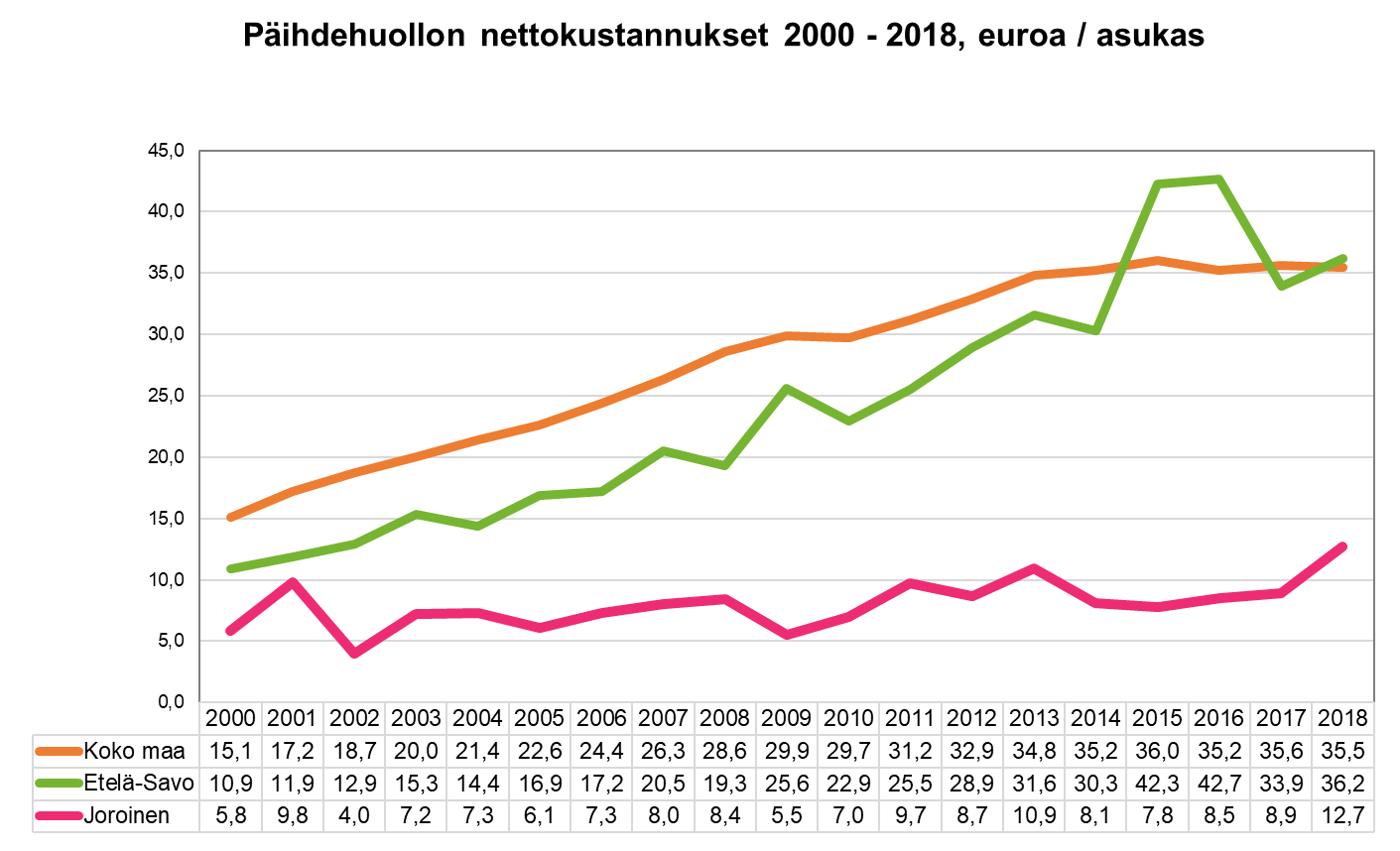 Lähde: ETELÄ-SAVON MAAKUNTALIITTO / THL, Tilasto- ja indikaattoripankki SOTKAnet, id:1273
Kelan sairastavuusindeksi 2018, ikävakioitu
160
133,4
140
130,9
122,3
120,0
119,2
119,1
117,6
116,1
120	113,8
112,8
112,0
108,9
108,7
107,6
103,0
100,0
100

80

60

40

20

0
THL:n sairastavuusindeksi 2016, ikävakioitu
140,0
129,7
124,4
123,8
123,5
120,6
119,3
118,1
114,4
120,0
112,4
111,6
109,0
108,5
106,5
106,3
105,0
100,0
100,0


80,0


60,0


40,0


20,0


0,0
Lähde: ETELÄ-SAVON MAAKUNTALIITTO / THL, Tilasto- ja indikaattoripankki SOTKAnet, id:243
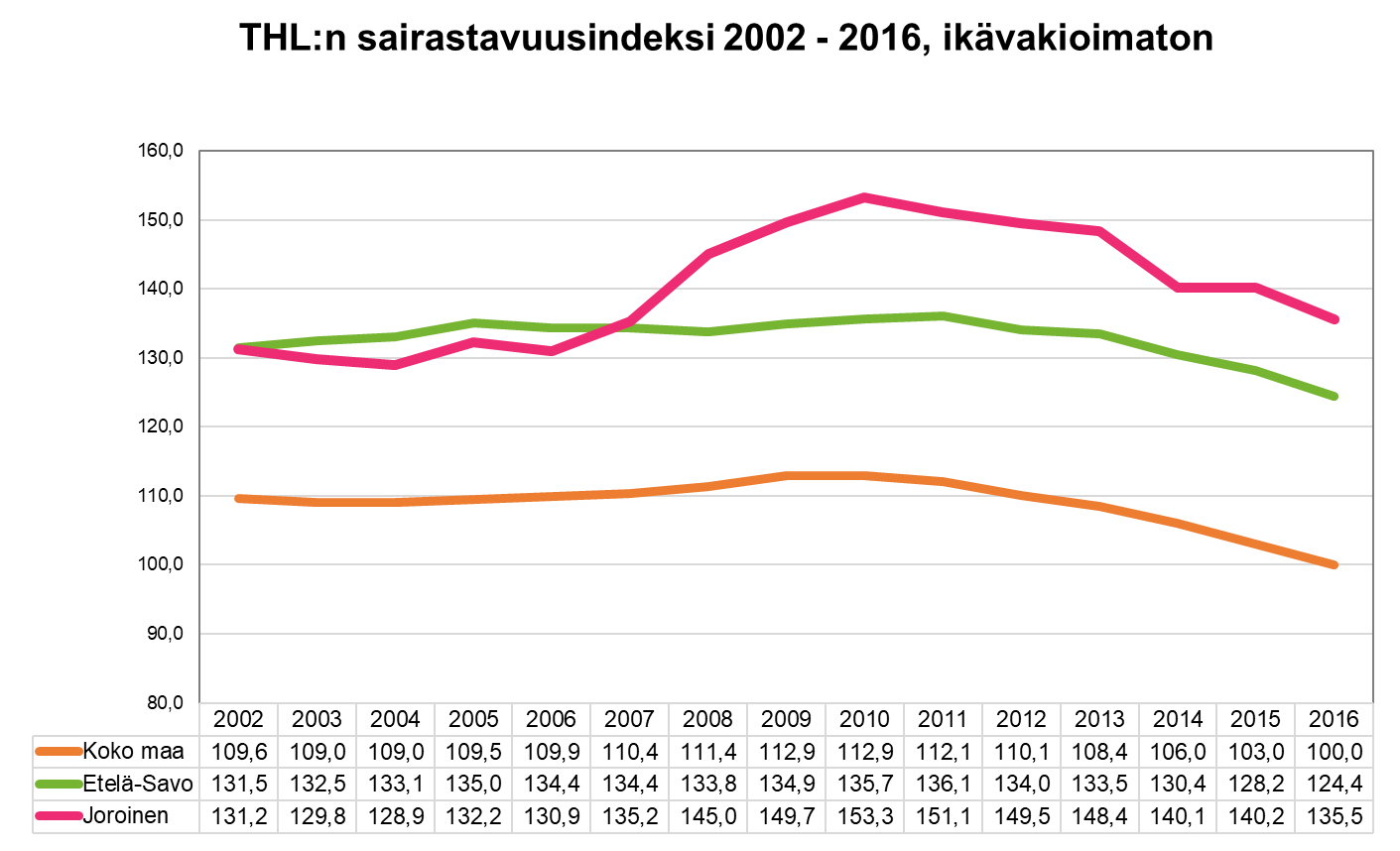 Lähde: ETELÄ-SAVON MAAKUNTALIITTO / THL, Tilasto- ja indikaattoripankki SOTKAnet, id:244
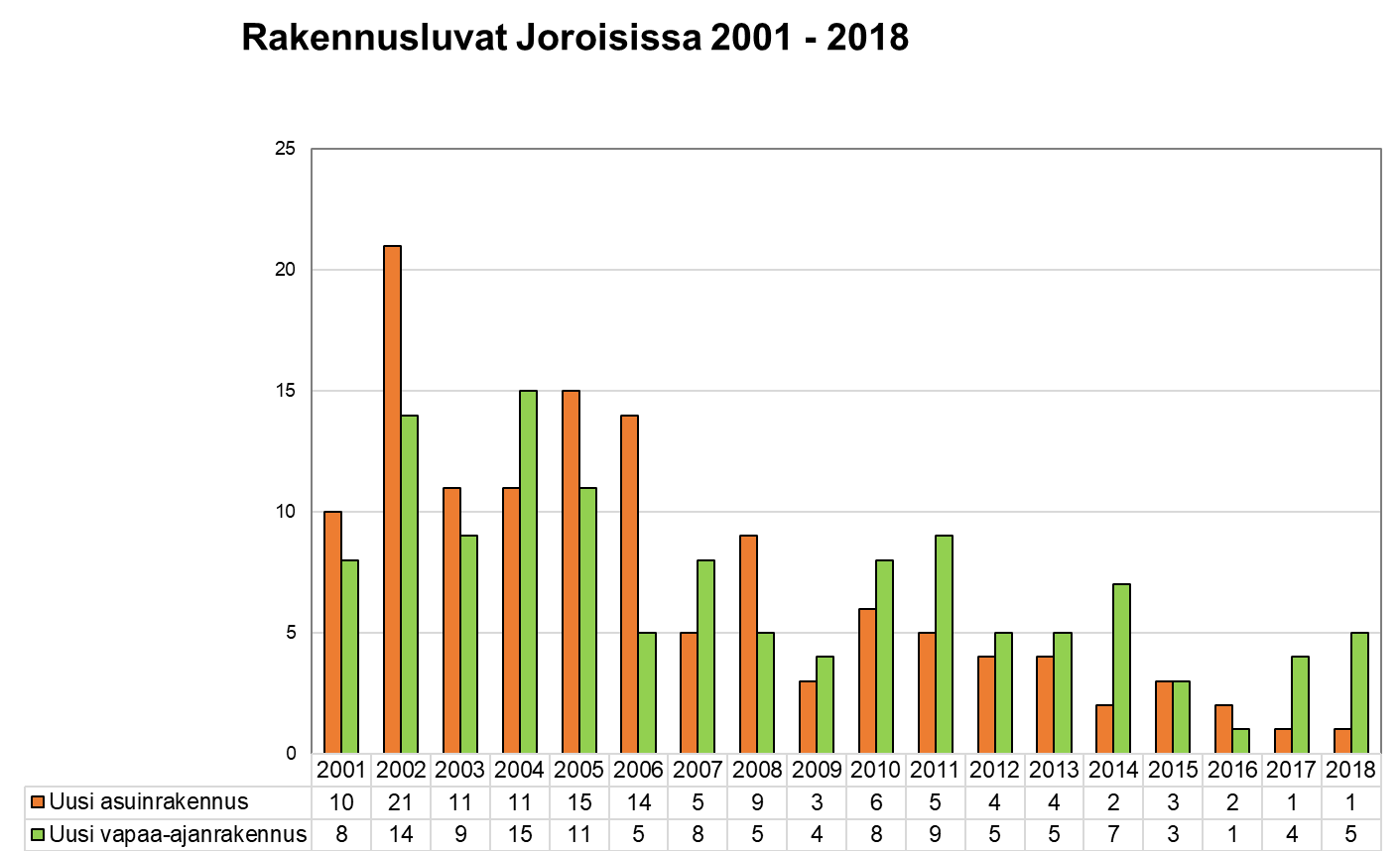 Lähde: ETELÄ-SAVON MAAKUNTALIITTO / Tilastokeskus
Vapaa-ajan asunnot Joroisissa 2000, 2005 ja 2010 - 2018
1 300
1 280
1 278
1 277
1 276
1 275
1 273
1 270
1 257
1 254
1 250
1 215
1 200
1 148
1 150
1 100
1 050
2000	2005	2010	2011	2012	2013	2014	2015	2016
Lähde: ETELÄ-SAVON MAAKUNTALIITTO / Tilastokeskus, Statfin-tietokanta  > Asuminen/Rakennukset ja kesämökit
2017
2018